Styling the Web
COMP3227 Web Architecture & Hypertext Technologies
Dr Heather Packer – hp3@ecs.soton.ac.uk
Content, Behaviour, Presentation
ECMAScript
DOM
HTML
CSS
XML
Behaviour
XSLT
Content
Visual Style
SVG
PNG
MathML
Web Page
HTML style attribute
Presentation information specified in the style attribute of the relevant element
<!DOCTYPE html><html>  <head>    <title>Cinderella</title> </head>  <body>    <h1 style="color: red;">Cinderella</h1>    <p>Once upon a time a wicked queen wanted to get       rid of her pretty step-daughter.</p>  </body></html>
Inline stylesheet
Presentation information provided inline in a style element
<!DOCTYPE html><html>  <head>    <style type="text/css">      h1 { color: red; }    </style>  </head>  <body>    <h1>Cinderella</h1>    <p>Once upon a time a wicked queen wanted to get       rid of her pretty step-daughter.</p>  </body></html>
External stylesheet
Presentation information stored in an external stylesheet, linked from the head of the document
<!DOCTYPE html><html>  <head>    <link rel="stylesheet" type="text/css" href="style.css">  </head>  <body>    <h1>Cinderella</h1>    <p>Once upon a time a wicked queen wanted to get       rid of her pretty step-daughter.</p>  </body></html>
CSS and XML
CSS stylesheets may also be applied to XML documents using a processing instruction
<?xml version="1.0"?> <!DOCTYPE book PUBLIC "-//OASIS//DTD DocBook XML V4.5//EN"   "http://www.oasis-open.org/docbook/xml/4.5/docbookx.dtd"><?xml-stylesheet type="text/css" href="book.css" ?><book>  <chapter>    <title>Cinderella</title>    <para>Once upon a time a wicked queen wanted to get rid       of her pretty step-daughter.</para>  </chapter></book>
Cascading Stylesheets
Why “Cascading” Stylesheets?
Stylesheets may be specified by different people:
By the author of a web page
By a user agent (a web browser)
By a user

Cascading refers to the overriding of one stylesheet by another
The Cascade
In ascending order of precedence:
User agent declarations (i.e. browser default)
User normal declarations
Author normal declarations
Author important declarations
User important declarations

Style rules have both importance and specificity
Importance declared by the author of a stylesheet
Specificity depends on the selectors in the style rules (see later)
Rule Sets
Anatomy of a CSS rule set
A rule set (also referred to as a rule) consists of:
A selector (identifies the elements which are to be styled)
A declaration block enclosed in curly braces, containing a series of declarations(specifies how the elements are to be styled)
h1 {     display: block;     font-size: 2em;
    font-weight: bold; }
selector
declarations
Rule importance
A ruleset may be marked as important (see cascade precedence order)
(avoid if possible)
h1 {     font-size: 4em;    text-decoration: blink    ! important}
@rules
@import url(“mystyle.css”)
Includes the rule sets from another stylesheet
@media media-type { ... }
Specifies the target media type for the rulesets in the following block
Key media types: all, screen, print, speech, braille
@page { ... }
Used to define a page box for print media
@font-face { font-family: name; src: url(...) ; }
Used to specify downloadable fonts – see later in this lecture
Selectors
Basic selectors and combinators
*			Any element
E			An element of type E
E#myid		An E element with id=“myid”
E.warning		An E element with class=“warning”
E F			An F element that is a descendent of an E element 
E > F			An F element that is a direct child of an E element 
E + F			An F element that is immediately preceded by an E
E ~ F			An F element that is preceded by an E element
Attribute selectors
E[foo]		An E element with a foo attribute
E[foo=“bar”]	An E element with a foo attribute whose value is bar
E[foo^=“bar”]	An E with a foo attribute whose value starts with bar
E[foo$=“bar”]	An E with a foo attribute whose value ends with bar
E[foo*=“bar”]	An E with a foo attribute whose value contains bar
Pseudo-classes
E:link		An E element that is the anchor of an unvisited link
E:visited		An E element that is the anchor of a visited link
E:active		An E element that is being activated by the user
E:hover		An E element that is designated with a pointing device 
E:focus		An E element with focus
E:lang(fr)		An E element in the language “fr”
Structural pseudo-classes
E:root		An E element that is the document root
E:first-child	An E element that is the first child of its parent
E:last-child	An E element that is the last child of its parent
E:only-child	An E element that is the only child of its parent
E:first-of-type	An E element that is the first E child of its parent
E:last-of-type	An E element that is the last E child of its parent
E:empty		An E element with no children
Pseudo-elements
E::first-letter	The first formatted letter of an E element
E::first-line	The first formatted line of an E element
E::before		Generated content before an E element
E::after		Generated content after an E element
Selector specificity
Specificity is based on (in decreasing order of importance):
Whether the declaration appears in a style attribute
The number of ID attributes in the selector
The number of other attributes and pseudo-classes in the selector
The number of elements and pseudo-elements in the selector
Specificity example
In increasing order of specificity:
*			{ ... }li			{ ... }li:first-line	{ ... }ul li			{ ... }ul ol + li		{ ... }h1 + [*rel=up]	{ ... }ul ol li.red	{ ... }li.red.level	{ ... }#x34y			{ ... }style=“...”
Example
What colour is the p element?
<!DOCTYPE html><html>  <head>     <style type="text/css">       p { color: blue }      #x97z { color: red }     </style>   </head>   <body>     <p id="x97z"        style="color: green">SOME TEXT</p>  </body></html>
Declarations
Declarations
Declarations are a series of property-value pairs
Separated by “;”
Many properties!
Too many to list exhaustively in a lecture (but I’ll show the most common ones)
Common properties
font-family: Arial;font-size: 32pt;font-style: italic;font-weight: bold;line-height: 14pt;color: green;color: rgb(0,128,0);background-color: #ffff00;opacity: 0.8;text-align: center;text-transform: uppercase;text-indent: 3em;text-decoration: blink;
display: block;margin: 12pt 12pt 12pt 12pt;border: 0.1in solid red;border-right: 1cm;border-top-color: green;padding: 6pt 6pt 6pt 6pt;width: 80%;float: left;clear: left;direction: rtl;
Fonts
font-family:
Specifies a typeface by namee.g. Eurostile, Arial, Alberto
Some generic typefaces:serif, sans-serif, serif, monospace, cursive
Specifies a list of typefaces to try in ordere.g. Freight, Georgia, serif
font-style:
Specifies a font style within a typefacee.g. normal, italic, oblique
font-weight:
Specifies how heavy a font ise.g. normal, bold, bolder
font-size:
Specifies how big a font is
Absolute size:
px – pixels
pt – points (1/72 of an inch)
Relative size (to parent element):
% - percentage
em - width of lower-case “m”
Web Fonts
@font-face used to specify a downloadable font (usually in .woff format)
@font-face {   font-family: Gentium;   src: url(http://example.com/fonts/Gentium.woff); }p {   font-family: Gentium, serif; }
Colours
color:
Text colour
background-color:
Colour of element’s background
opacity:
How opaque is the element? (number between 0 and 1 or percentage)
Colour specifications
by name: aqua, black, blue, fuchsia, gray, green, lime, maroon, navy, olive, orange, purple, red, silver, teal, white, and yellow
by hex value#rgb#rrggbbe.g. #ff0000 is red
by rgb valuergb(255, 0, 0)rgb(100%, 0%, 0%)
Backgrounds
background-image: url(...)
Specifies an image to use as the background for an element
Text rendering
text-indent:
Specifies indentation of first line of an elementtext-indent: 3em;text-indent: 10%;
text-align:
left, right, center, justify
text-decoration:
none, underline, overline, line-through, blink
text-transform:
none, capitalize, uppercase, lowercase
letter-spacing:
Adjusts spacing between characterse.g. letter-spacing: 0.5em;
word-spacing:
Adjusts spacing between wordse.g. word-spacing: 1em;
line-height:
Adjusts spacing between consecutive lines (baseline to baseline)e.g. line-height 14pt
Generated content
CSS can be used to automatically add content to elements
Used in conjunction with the :before and :after pseudo-elements
Commonly used for adding quotation marks and numbering

Special values:
open-quote, close-quote
attr(X)Returns the value of attribute X on the element
p.note::before {  content: “Note: ”;}q::before {  content: open-quote;}q::after {  content: close-quote;}
Generated content: numbering
counter(...)
Returns the value of a counter variable
counter-increment:
Adds one to a counter variable
counter-reset:
Resets the value of a counter variable to 0
body {  counter-reset: chap;}h1:before {  content: “Chapter ” counter(chap) “: ”;  counter-increment: chap;}h1 {  counter-reset: sect;}h2:before {  content: counter(chap) “.”            counter(sect) “ ”;  counter-increment: sect;}
Inheritance
A property may have a special value of inherit
For a given element, the property takes the same value as the same property on the element’s parent
body {   color: black;  background-color: white;}p {   color: inherit;  background-color: inherit;}
CSS Visual Formatting Model
Visual Formatting Model
Central underlying model for CSS is of a hierarchy of nested boxes
Normal flow (using the box model)
Also: floats and absolute positioning
Some variant models under development:
Multi-Column (WD, 15 Oct 2019 – has already been to CR and then dropped back to WD)
Flexible Box (CR, 19 Nov 2018 – in CR since 2016)
Box Alignment (WD, 21 Apr 2020 – in WD since 2012)
Grid (CR, 18 Aug 2020 – in development since 2012, and has been to CR once before)
Visual Formatting Model
display:
Indicates how an element is to be nested within its parent (alternatively, what type of box it is to be generated for it)
display: block
Generate a block box
Used for div-like elements
display: inline
Generate an inline box
Used for span-like elements
display: none
No box is generated (element is not displayed)
The Box Model
Defines box in terms of margin, border and padding
Separate values for top, right, bottom and left
Margin (transparent)
tm
Border
tb
Padding
tp
Content
lb
lp
lm
rm
rp
rb
bp
bb
bm
Box Model properties
margin-top: margin-right: margin-bottom: margin-left:
padding-top: padding-right: padding-bottom: padding-left:
Specify width of padding/margin (px, pt, em)
border-top-width: border-right-width: border-bottom-width: border-left-width:
thin, medium, thick
px, pt, em
border-top-color: border-right-color: border-bottom-color: border-left-color:
Specified as for color: and background-color:
border-top-style: border-right-style: border-bottom-style: border-left-style:
none, dotted, dashed, solid, double, groove, ridge, inset, outset
Collapsing Margins
ul margin
Adjoining vertical margins combine to form a single margin

<ul>  <li>...</li>  <li>...</li></ul>
ul border
ul padding
li margin
li border
li padding
li content
li margin
li border
li padding
li content
Floating elements
A floated element can move left/right (within its containing block), allowing content to flow around it
float:
left, right, none
clear:
Indicates that an element’s content may not flow around a floated element
left, right, both
Lorem ipsum dolor 		sit amet, 			consectetur 			adipiscing elit. Cras 		et feugiat lorem. 		Fusce congue 			lacinia ante ac 			tincidunt. Donec et 		metus nec orci dictum ultricies. Nam malesuada justo justo, ac volutpat lectus commodo lacinia. Mauris vitae nulla nisi. Ut dignissim pellentesque est vel maximus. Phasellus vestibulum quam sollicitudin mauris egestas,
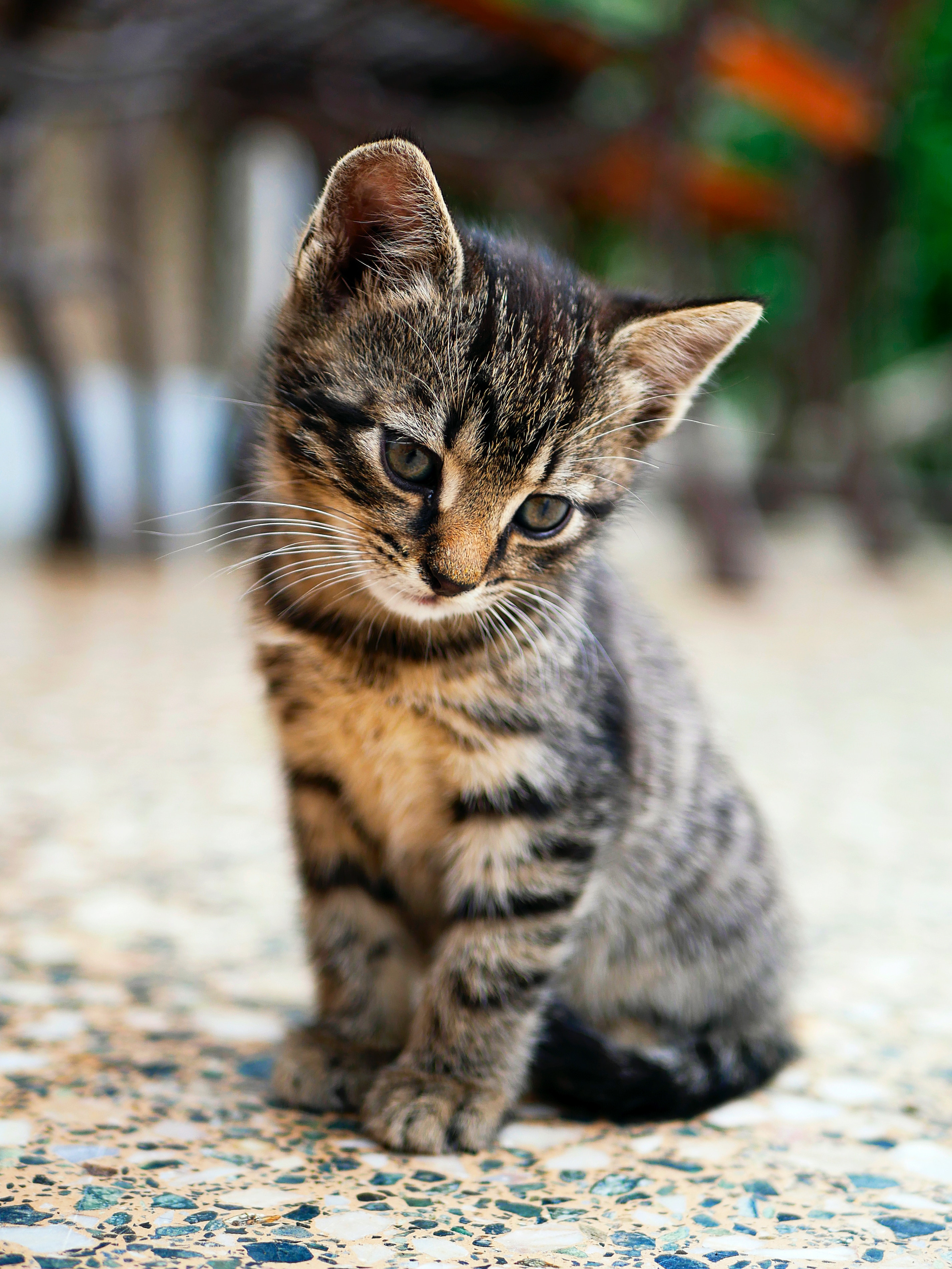 Floating elements
<!DOCTYPE html><html>  <head>  </head>  <body>    <img style=“float: left”          src=“kitten.jpg”/>    <p>Lorem ipsum dolor sit amet,        consectetur adipiscing        elit. Cras et feugiat       lorem [...]</p>  </body></html>
Lorem ipsum dolor 		sit amet, 			consectetur 			adipiscing elit. Cras 		et feugiat lorem. 		Fusce congue 			lacinia ante ac 			tincidunt. Donec et 		metus nec orci dictum ultricies. Nam malesuada justo justo, ac volutpat lectus commodo lacinia. Mauris vitae nulla nisi. Ut dignissim pellentesque est vel maximus. Phasellus vestibulum quam sollicitudin mauris egestas,
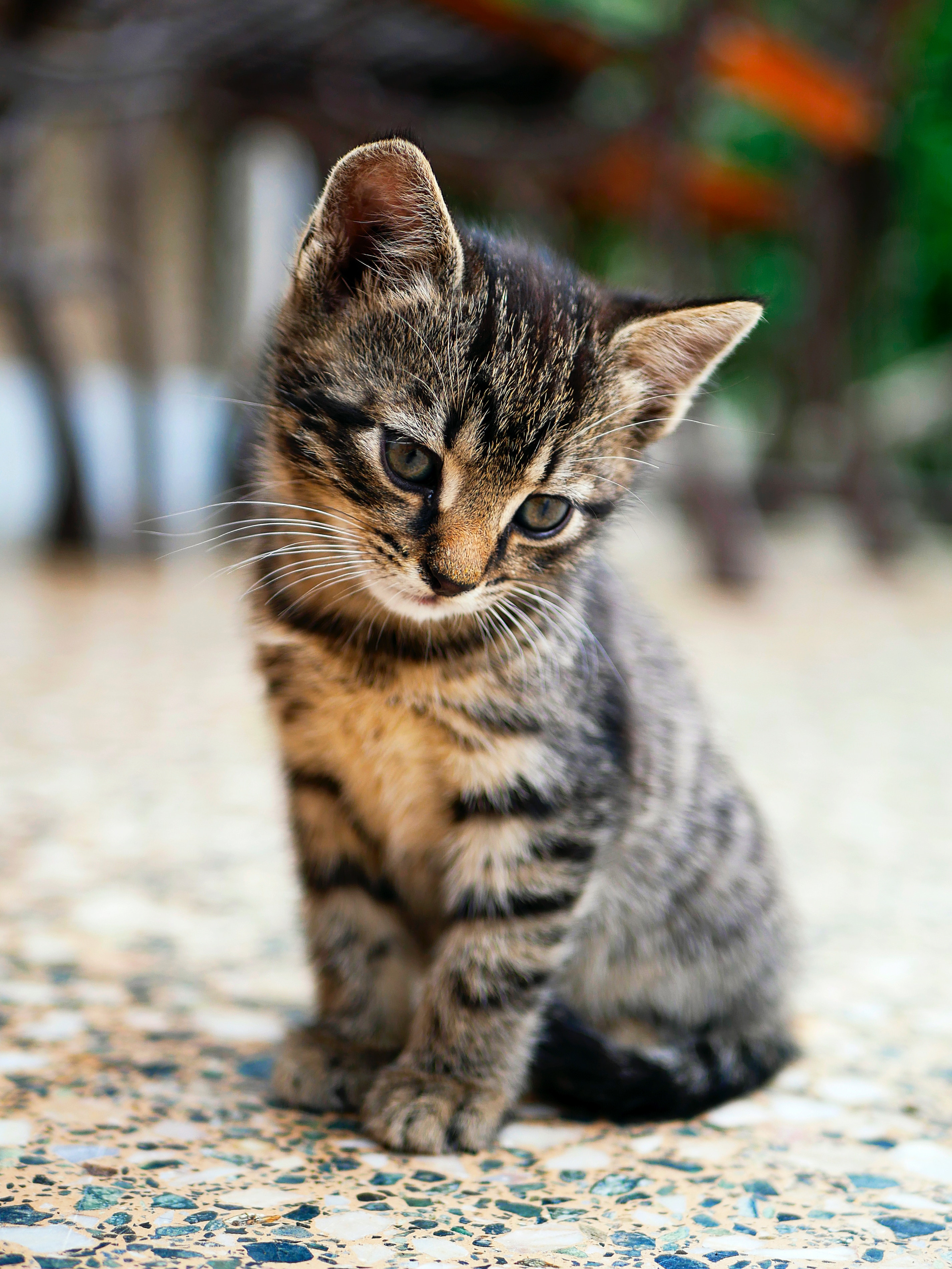 Positioning
Elements can be positioned outside the normal flow
position: static
Normal flow applies to element box
position: relative
Box is displaced relative to its normal (static) position
position: absolute
Box is positioned relative to its containing box
position: fixed
Box is positioned relative to the viewport (screen) or page
top: right: bottom: left:
Used to specify offsets for use with the relative, absolute and fixed positioning schemes
A note on standardisation
Very many W3C CSS standards documents:
Recommendations:		15
Notes:				7
Candidate Recommendations:	28
Drafts:				68

Very large number of standards documents
Varying degrees of maturity
Varying degrees of adoption
Future* CSS
Other layouts: Grid, Flexible Box, Multi-column, ...
Animation
Drop shadows, rounded borders
Custom counters (for headings and lists)
Text wrapping around shapes
Web fonts
Many others...

* Possibly usable now, but not yet standardised
Further reading
List of W3C CSS standards and standards-in-progress
https://www.w3.org/standards/techs/css
CSS Zen Garden
A demonstration of CSS capabilities – many stylings of the same HTML page
http://www.csszengarden.com/
eXtensible Stylesheet Language
The Problem
How do you maintain different versions of a document for presentation on different systems that:
Have different presentation characteristics (screen size, etc)?
Require different document formats?

XSL is a family of XML-based technologies designed to address this problem
eXtensible Stylesheet Language
XSL Transformations (XSLT)
XML-based language for describing transformations from one XML-based language to another
XML Path Language (XPath)
Language for referring to parts of an XML document
XSL Formatting Objects (XSL-FO)
XML vocabulary for specifying formatting semantics
XML processing
printed document
source document
web page
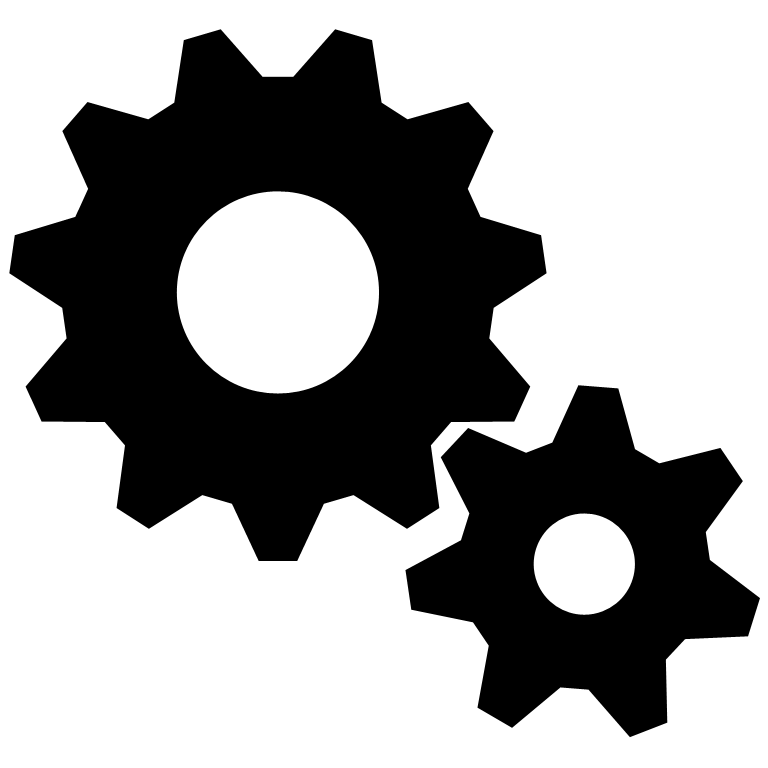 ebook
XSL processing in theory
data.dtd
FO.dtd
printed document
data.xml
web page
FO.xml
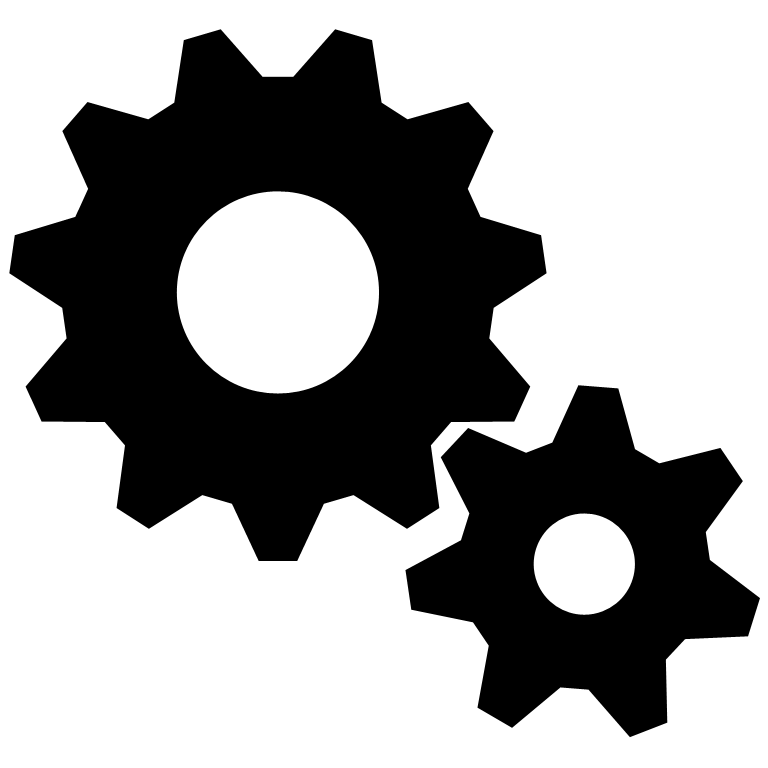 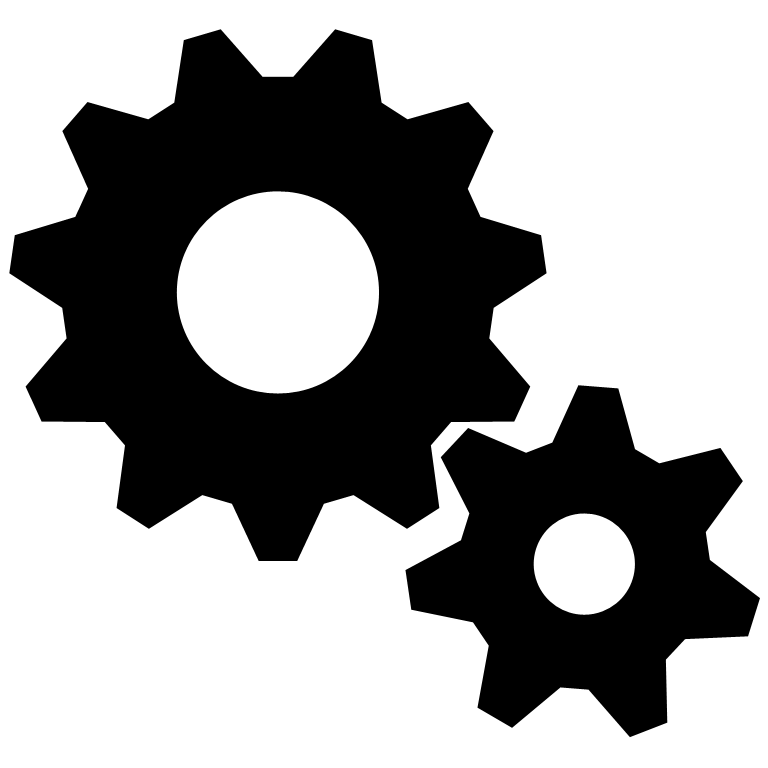 XSL-FO
ebook
XSL
Transform
XSL
Formatting
data.xsl
XSLT + XPath
XSL processing in practice
doc.css
data.dtd
CSS
printed document
data.xml
web page
doc.html
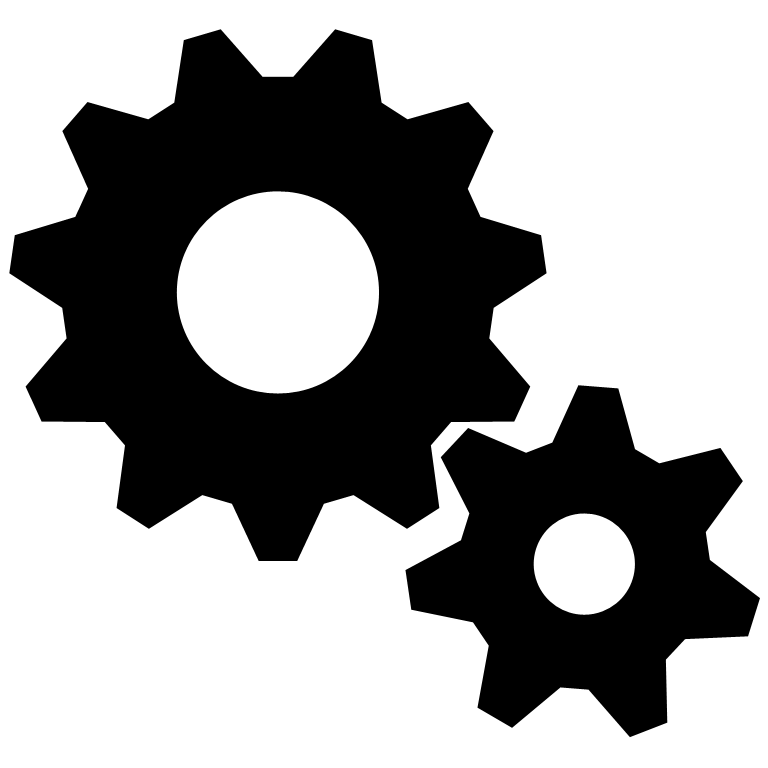 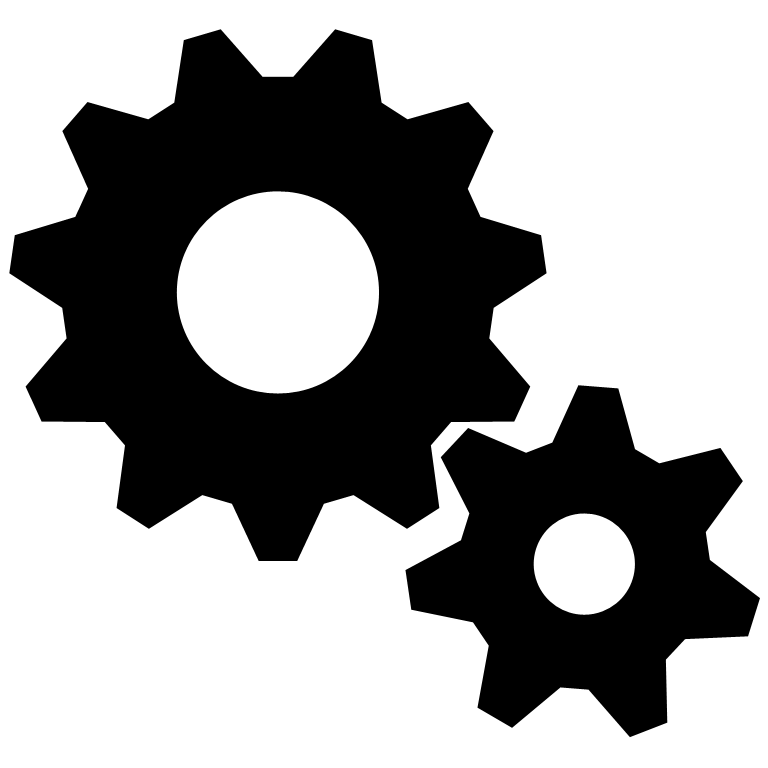 HTML
ebook
XSL
Transform
Browser
data.xsl
XSLT + XPath
Example input
<?xml version="1.0" encoding="UTF-8"?><contacts>  <name>My address list</name>  <card>    <name>Fred Foo</name>    <email>fred@example.org</email>    <tel type="work">01234567890</tel>  </card>  <card>    <name>Jill Bar</name>	    <email>jill@example.org</email>    <tel type="home">02345678901</tel>  </card></contacts>
Example output
<html xmlns="http://www.w3.org/TR/xhtml1/strict">  <head>    <title>My address list</title>  </head>  <body>    <h1>My address list</h1>    <div>      <h2>Fred Foo</h2>      <p>Email:         <a href="mailto:fred@example.org">fred@example.org</a></p>      <p>Telephone: 01234567890</p>    </div>    <div>      <h2>Jill Bar</h2>       <p>Email:          <a href="mailto:jill@example.org">jill@example.org</a></p>       <p>Telephone: 02345678901</p></div>  </body></html>
XSL stylesheets
An XSL stylesheet consists of a number of templates
Each template:
Matches an element in the original document using XPath
Specifies the new content with which the element is to be replaced
XPath
Expression language for specifying nodes (elements, attributes) within an XML document
Specifies nodes using a path through the hierarchy of the document
Can be absolute (from the root) or relative (from current position)
XPath expressions
E		Selects all nodes with the name E
/		Selects from the root node
//		Selects nodes anywhere under the current node
.		Selects the current node
..		Selects the parent of the current node
@		Selects attributes
XPath path expression examples
contacts		Selects all contacts elements
/contacts		Selects the root contacts element
contacts/card	Selects all card elements that are children 			of contacts
//card		Selects all card elements
contacts//name	Selects all name elements that are 			descendants of contacts
//tel/@lang		Selects type attribute on all tel elements
xsl:template
match attribute contains XPath expression that identifies an element or elements
Content of element is either output markup, or other XSL directives
<xsl:template match="/">  ...</xsl:template>
59
xsl:apply-templates
Used within body of a template
Recursively applies templates to children of the element
select attribute identifies target child node using XPath
<xsl:apply-templates select=”..."/>
60
xsl:for-each
Loops over every matching element
select attribute identifies target node set
<xsl:for-each select=”...">...</xsl:for-each>
61
xsl:value-of
Extracts the value of an XML element and uses it in the output document
select attribute used to identify element
<xsl:value-of select=”..."/>
62
XSLT example – input
<?xml version="1.0" encoding="UTF-8"?><contacts>  <name>My address list</name>  <card>    <name>Fred Foo</name>    <email>fred@example.org</email>    <tel type="work">01234567890</tel>  </card>  <card>    <name>Jill Bar</name>	    <email>jill@example.org</email>    <tel type="home">02345678901</tel>  </card></contacts>
XSLT example – output
<html xmlns="http://www.w3.org/TR/xhtml1/strict">  <head>    <title>My address list</title>  </head>  <body>    <h1>My address list</h1>    <div>      <h2>Fred Foo</h2>      <p>Email:         <a href="mailto:fred@example.org">fred@example.org</a></p>      <p>Telephone: 01234567890</p>    </div>    <div>      <h2>Jill Bar</h2>       <p>Email:          <a href="mailto:jill@example.org">jill@example.org</a></p>       <p>Telephone: 02345678901</p></div>  </body></html>
XSLT example – using stylesheet
<?xml version="1.0" encoding="UTF-8"?><?xml-stylesheet type="text/xsl" href="contacts.xsl" version="1.0"?><contacts>  <name>My address list</name>  <card>    <name>Fred Foo</name>    <email>fred@example.org</email>    <tel>01234567890</tel>  </card>  <card>    <name>Jill Bar</name>	    <email>jill@example.org</email>    <tel>02345678901</tel>  </card></contacts>
XSLT example – stylesheet
<?xml version="1.0" encoding="UTF-8"?><xsl:stylesheet version="1.0"        xmlns:xsl="http://www.w3.org/1999/XSL/Transform"      xmlns="http://www.w3.org/TR/xhtml1/strict">...</xsl:stylesheet>
XSLT example – templates
<xsl:template match="tel">  <p>Telephone: <xsl:value-of select="."/></p>	</xsl:template>
XSLT example – templates
<xsl:template match="email">  <p>Email: <a href="mailto:{.}"><xsl:value-of select="."/></a></p>	</xsl:template>
XSLT example – templates
<xsl:template match="name">  <h2><xsl:value-of select="."/></h2>	</xsl:template>
XSLT example – templates
<xsl:template match="/">  <html>			    <head>				      <title><xsl:value-of select="/contacts/name"/></title>    </head>    <body>      <h1><xsl:value-of select="/contacts/name"/></h1>      <xsl:for-each select="/contacts/card">        <div>	          <xsl:apply-templates select="name"/>          <xsl:apply-templates select="email"/>          <xsl:apply-templates select="tel"/>        </div>      </xsl:for-each>    </body>  </html></xsl:template>
XSL versus CSS
Considering CSS...

Pros
Simple (relatively)
Cascading recognises different needs of users and authors
Cons
Unable to modify document structure
XSL versus CSS
Considering XSL:

Pros
Able to modify and transform document structure
Better for data
Cons
Complex (relatively)
Cumbersome for ordinary documents
No consideration of differing needs of users versus authors
Further reading
Kay, M. (2017) XSL Transformations Version 3.0. W3C Recommendation. Cambridge, MA: World Wide Web Consortium.
https://www.w3.org/TR/2017/REC-xslt-30-20170608/
Next:Optimising the Web